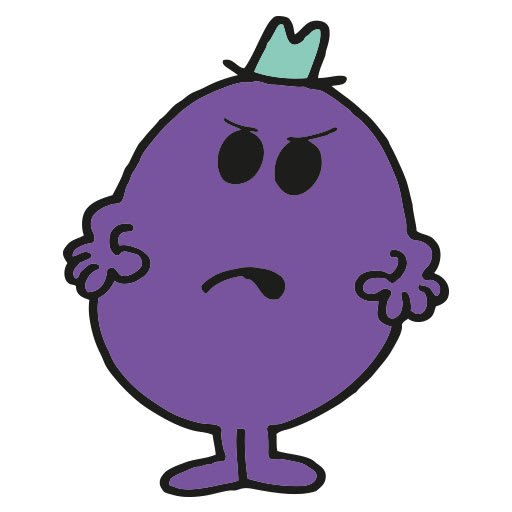 GRUMBLING
Introduction
Philippians 2:14-16
1st Corinthians 10:6-11
Jude 14-16
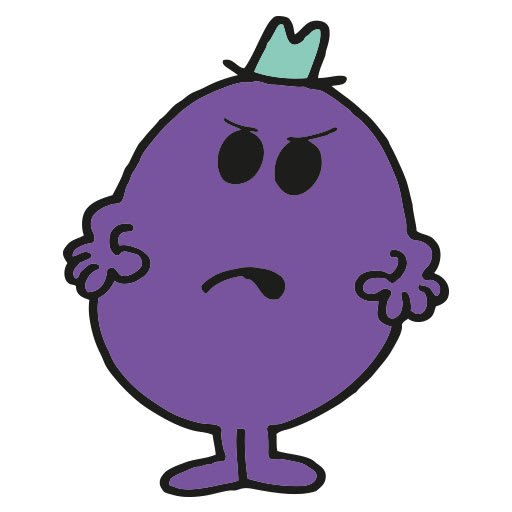 Grumbling Expresses Discontent
Philippians 4:10-13
1st Timothy 6:6-10
Hebrews 13:5-6
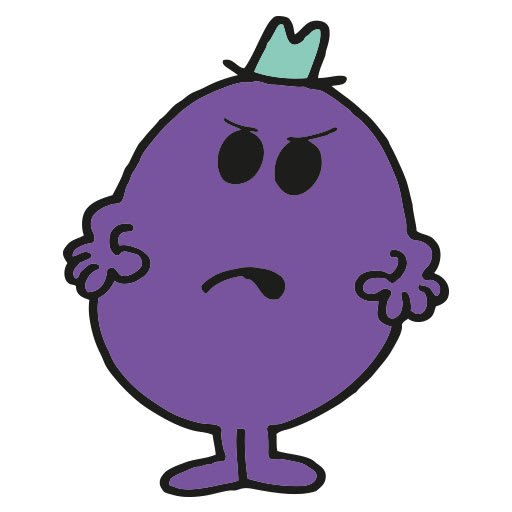 Grumbling Expresses Ingratitude
Colossians 3:15
1st Thessalonians 5:18
Hebrews 13:15
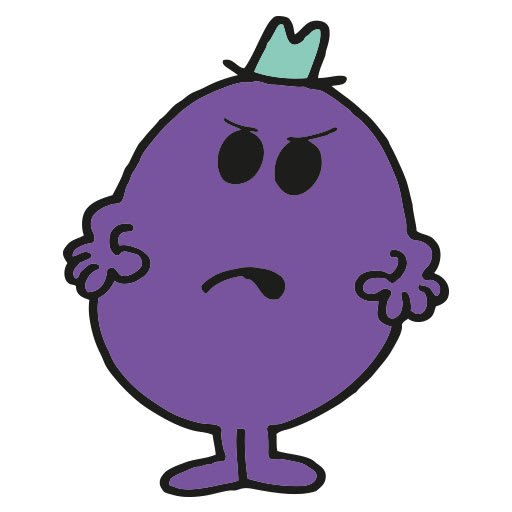 Grumbling Expresses Anxiety
Philippians 4:6-8
Matthew 6:25-34
Psalm 94:19
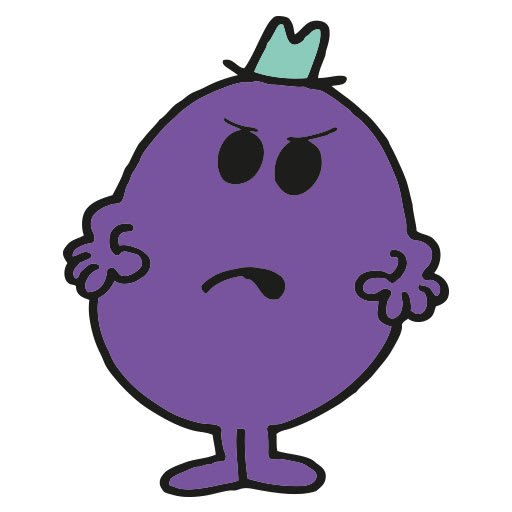 Grumbling Disregards Hope
Romans 5:1-5
Romans 8:24
James 5:7-11
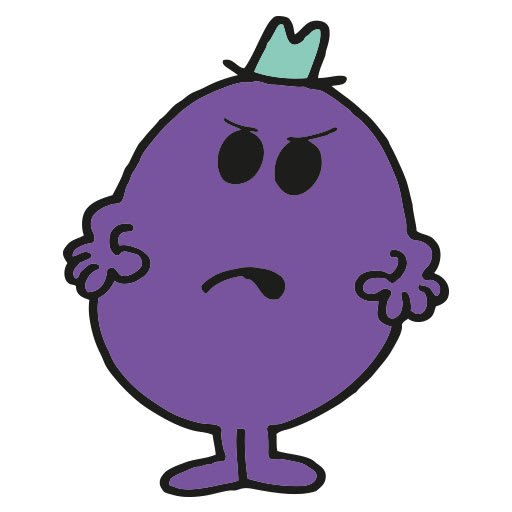